Word of the Day
Autumn Term 2021
Week 4 – 27th September 2021
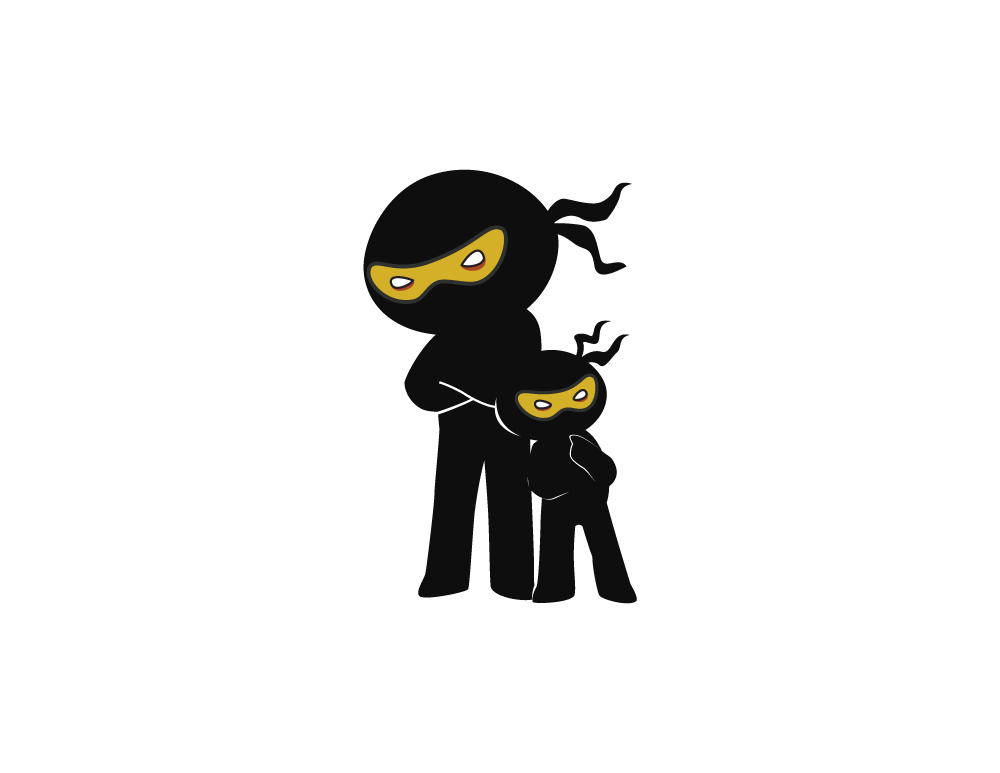 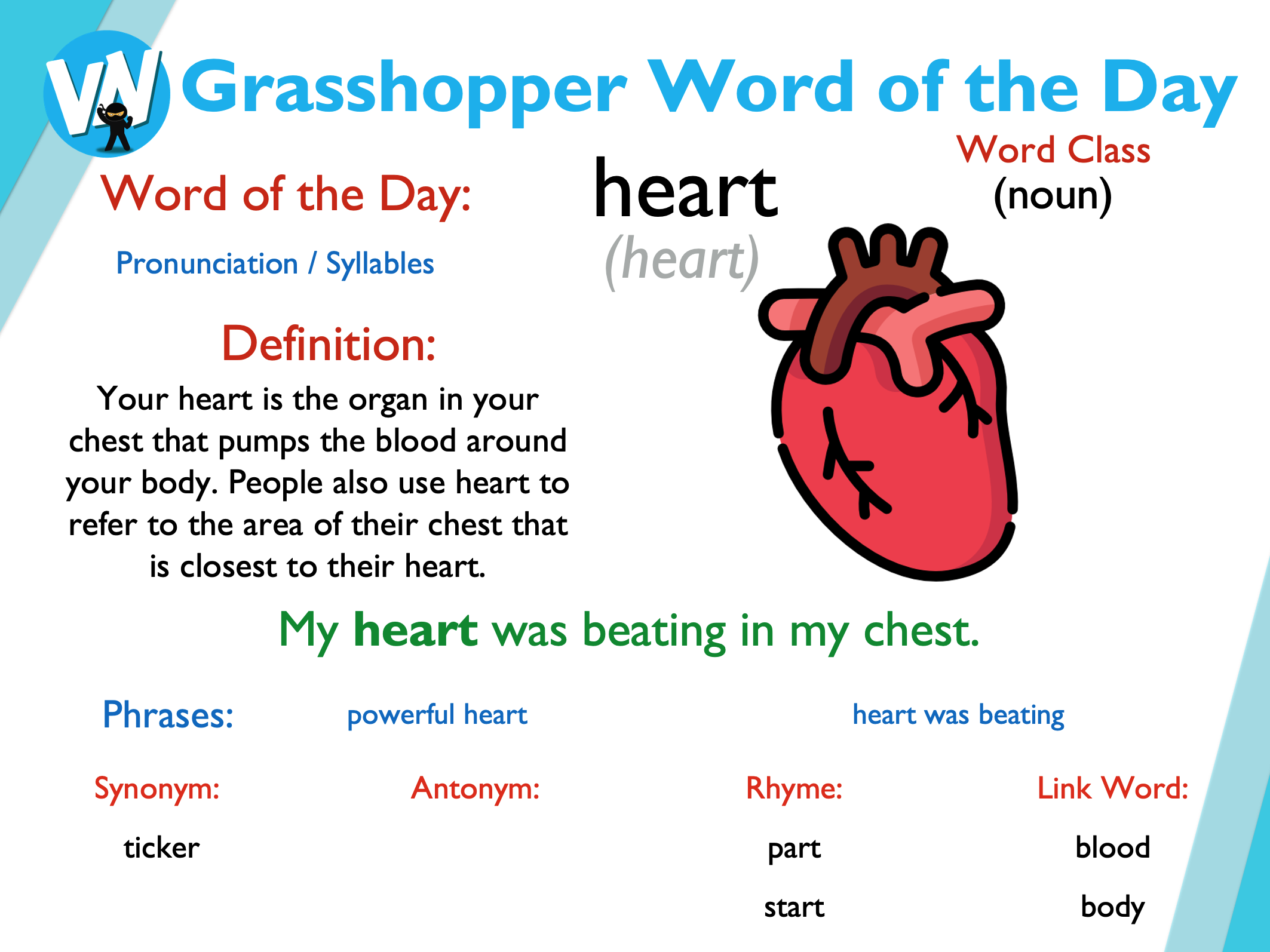 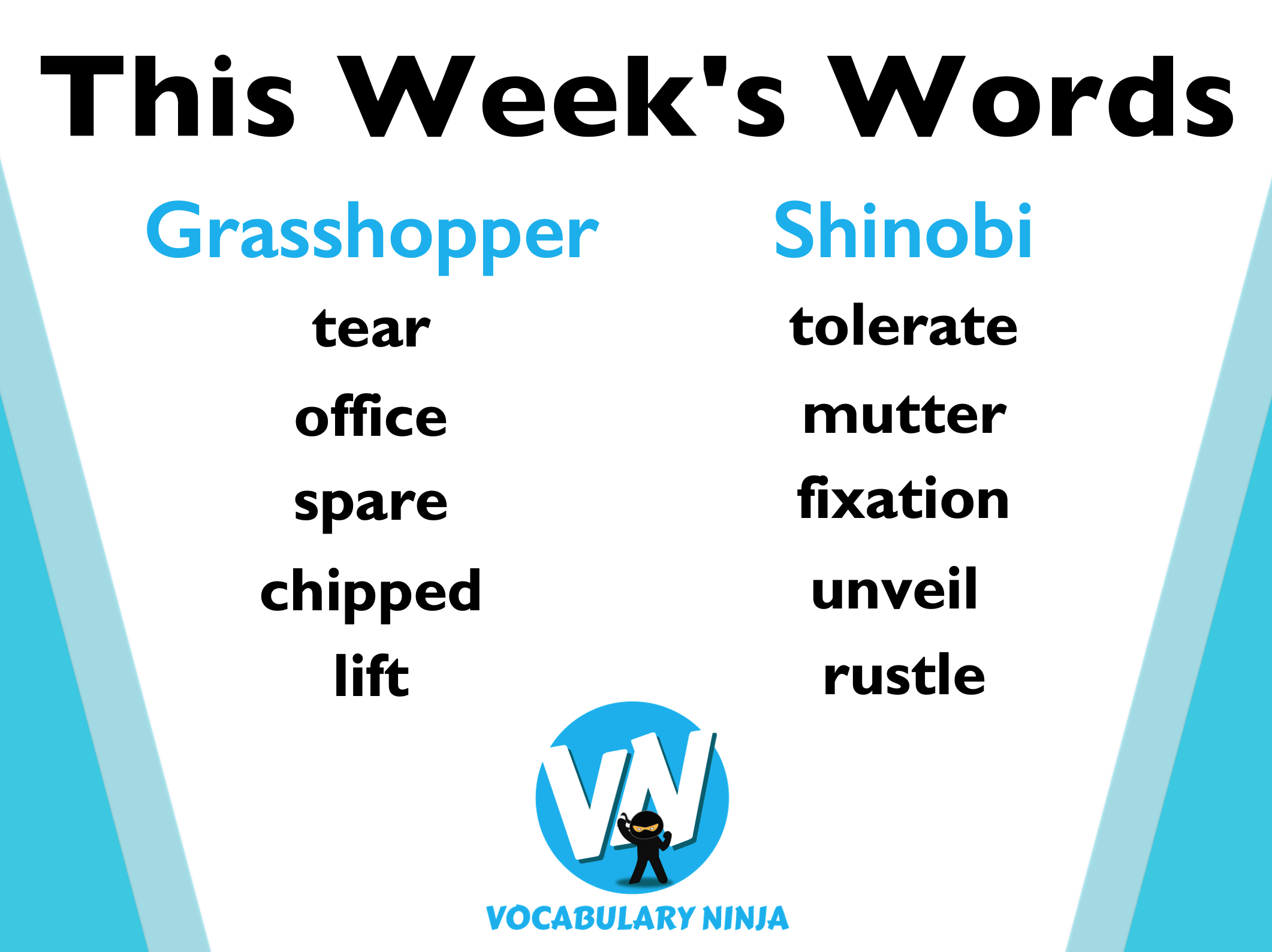 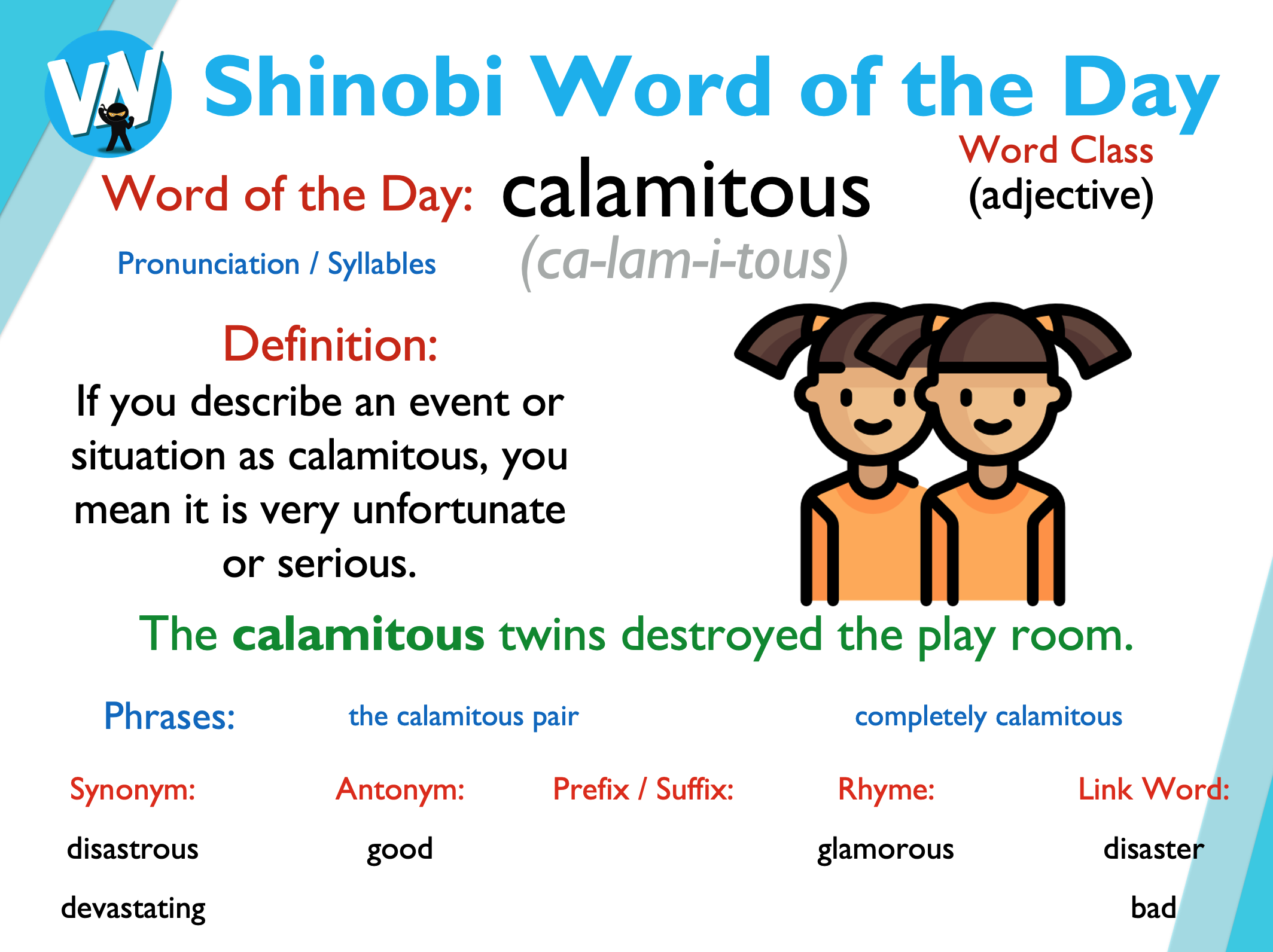 'Words unlock the doors to a world of understanding...'
This Week's Words
Shinobi
Grasshopper
amble
accept
cascade
decline
entire
beneath
grieve
boast
loathsome
sweaty
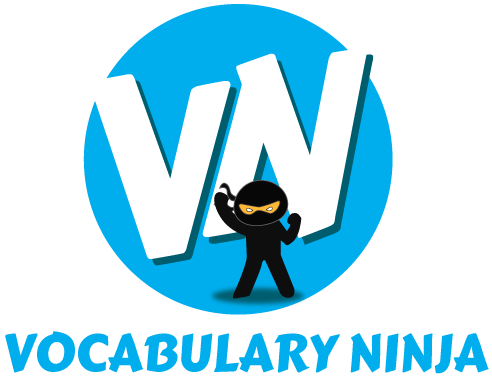 Grasshopper (Tier 1)
accept
decline
beneath
boast
sweaty
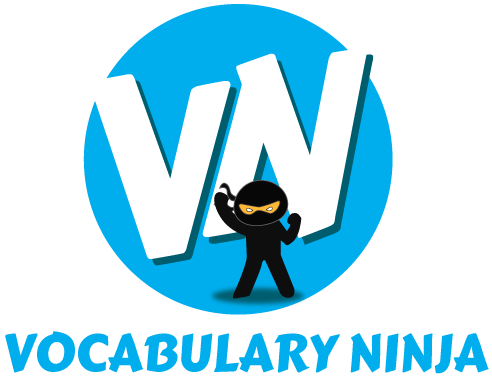 Shinobi (Tier 2)
amble
cascade
entire
grieve
loathsome
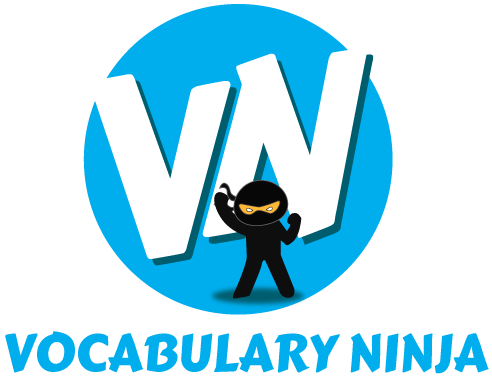 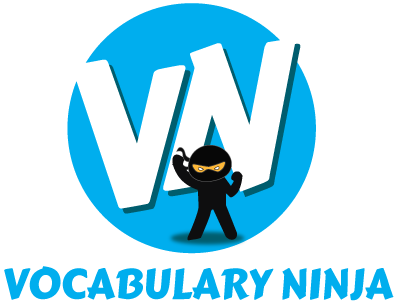 Grasshopper Word of the Day
Word Class
accept
Word of the Day:
(verb)
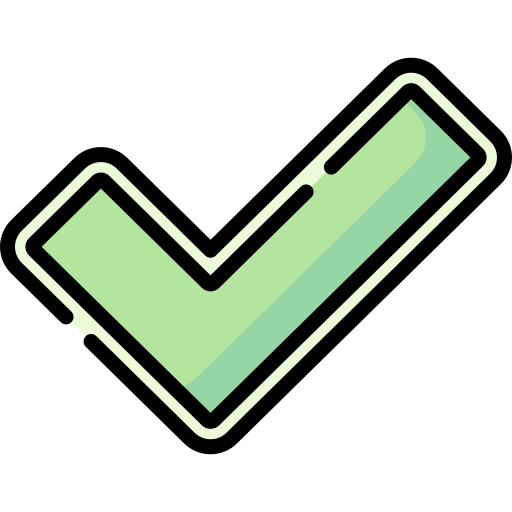 (ac-cept)
Pronunciation / Syllables
Definition:
If you accept something that you have been offered, you say yes to it or agree to take it.
Prinesh accepted her award in the assembly.
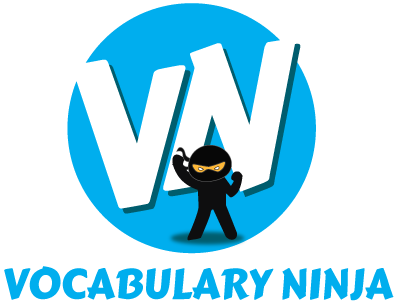 Grasshopper Word of the Day
Word Class
decline
Word of the Day:
(verb)
(de-cline)
Pronunciation / Syllables
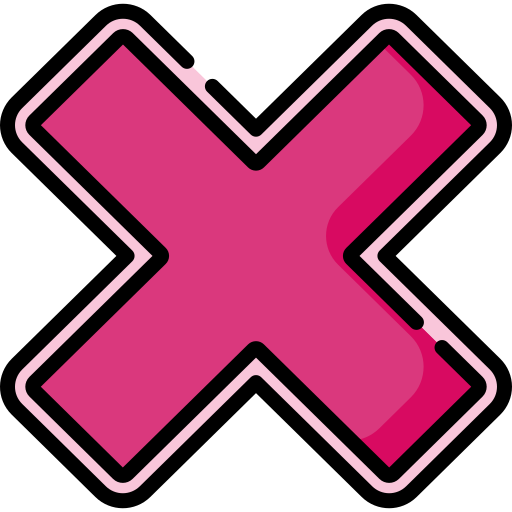 Definition:
If you decline something or decline to do something, you politely refuse to accept it or do it.
Freddy declined to give a reason for being rude.
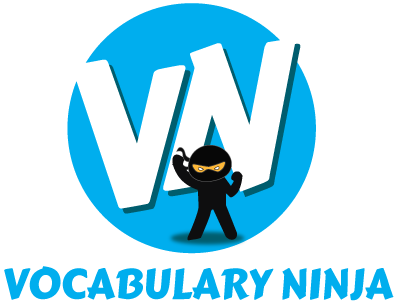 Grasshopper Word of the Day
Word Class
beneath
Word of the Day:
(preposition)
(be-neath)
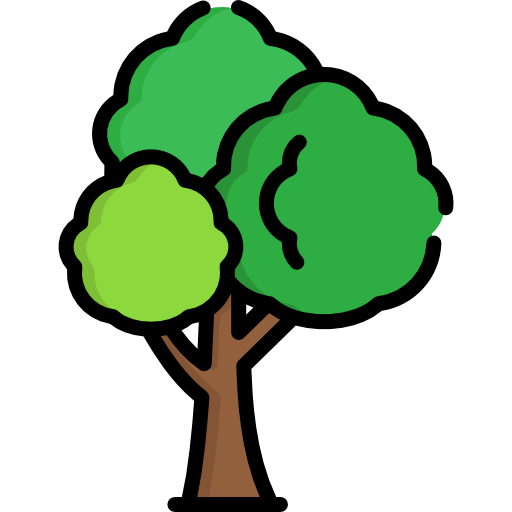 Pronunciation / Syllables
Definition:
Something that is beneath another thing is under the other thing.
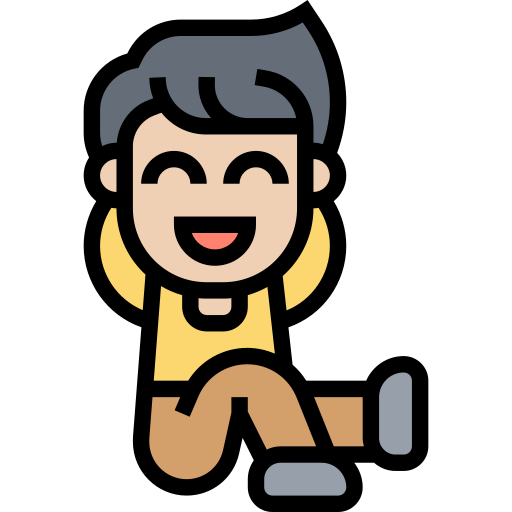 The children sat beneath the tree branches.
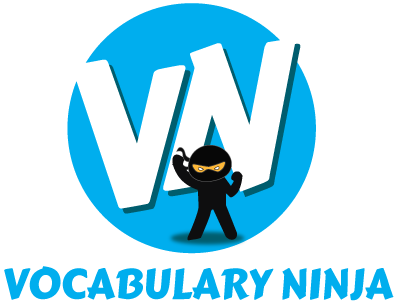 Grasshopper Word of the Day
Word Class
boast
Word of the Day:
(verb)
(boast)
Pronunciation / Syllables
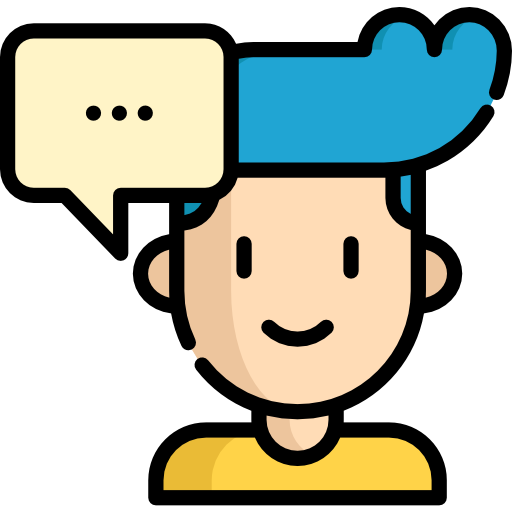 Definition:
If someone boasts about something that they have done or that they own, they talk about it very proudly, in a way that other people may find irritating or offensive.
Ramesh boasted to his friends about his spelling score.
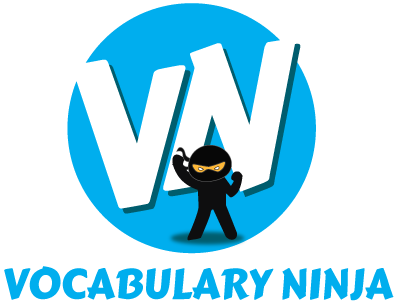 Grasshopper Word of the Day
Word Class
sweaty
Word of the Day:
(adjective)
(sweat-y)
Pronunciation / Syllables
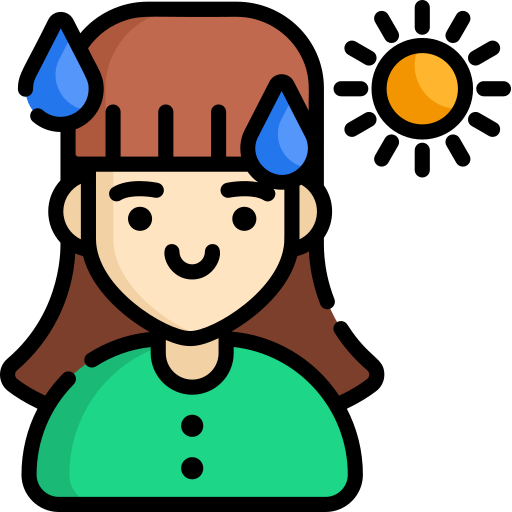 Definition:
If parts of your body or your clothes are sweaty, they are soaked or covered with sweat.
Everyone was very sweaty after lunchtime.
Shinobi Word of the Day
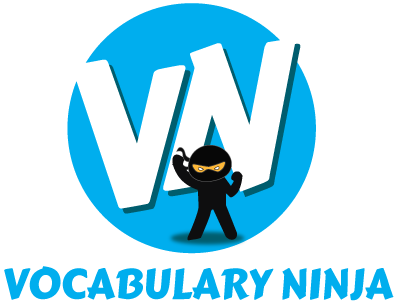 Word Class
amble
Word of the Day:
(verb)
(am-ble)
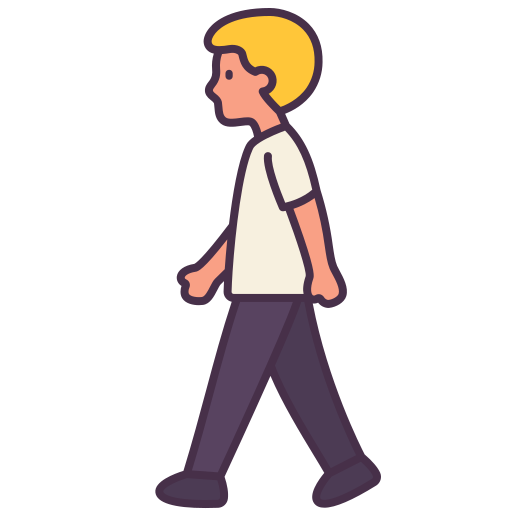 Pronunciation / Syllables
Definition:
When you amble, you walk slowly and in a relaxed manner.
Mr Robson ambled along the corridor.
Shinobi Word of the Day
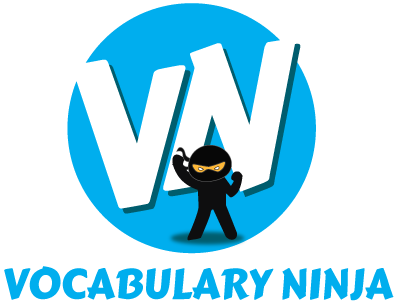 Word Class
cascade
Word of the Day:
(noun / verb)
(cas-cade)
Pronunciation / Syllables
Definition:
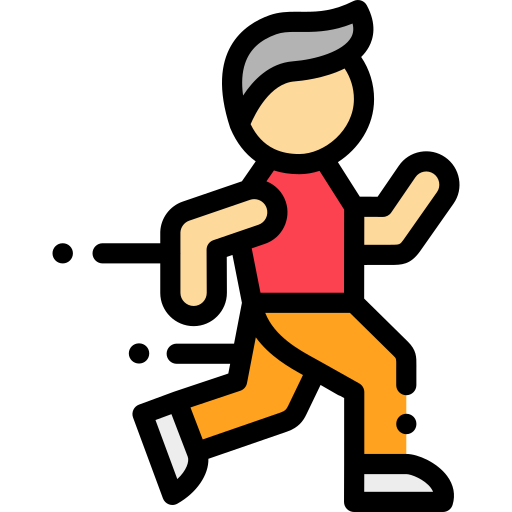 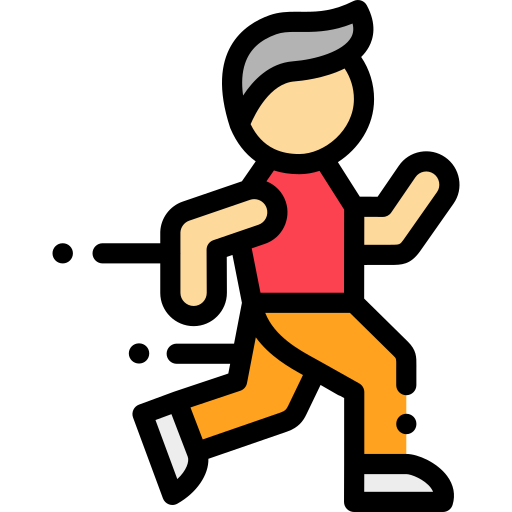 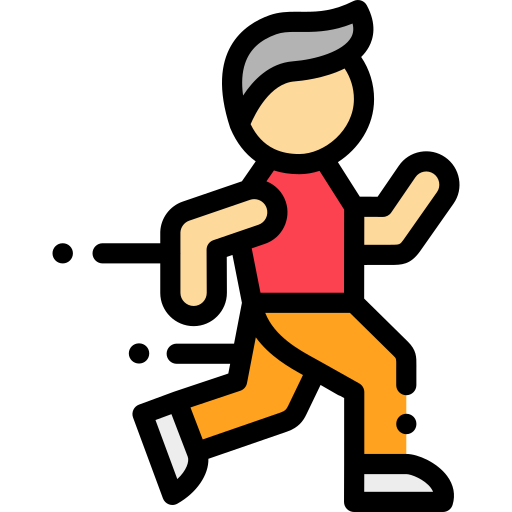 If you refer to a cascade of something, you mean that there is a large amount of it.
100’s of children cascaded onto the field at lunchtime.
Shinobi Word of the Day
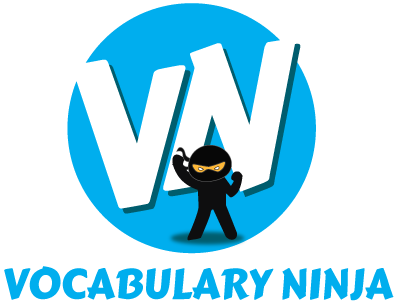 Word Class
entire
Word of the Day:
(adjective)
(en-tire)
Pronunciation / Syllables
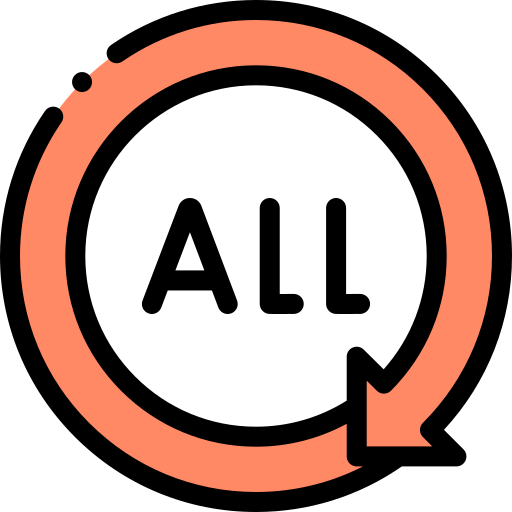 Definition:
You use entire when you want to emphasize that you are referring to the whole of something, for example, the whole of a place, time, or population.
The entire school came together for a singing assembly.
Shinobi Word of the Day
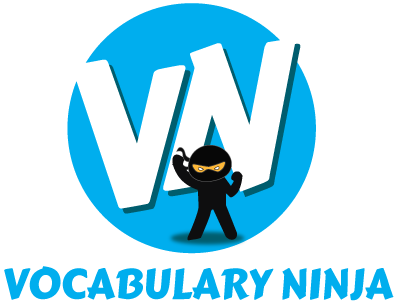 Word Class
grieve
Word of the Day:
(verb)
(grieve)
Pronunciation / Syllables
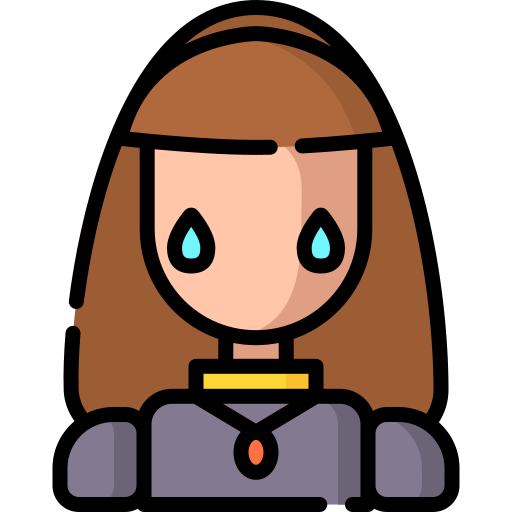 Definition:
If you grieve over something, especially someone's death, you feel very sad about it.
Everyone was grieving because the class fish had died.
Shinobi Word of the Day
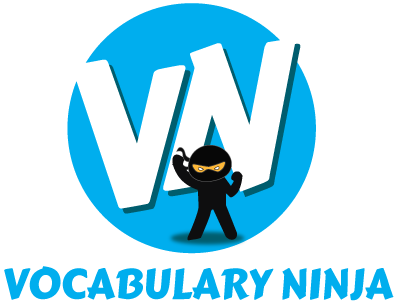 Word Class
loathsome
Word of the Day:
(adjective)
(loath-some)
Pronunciation / Syllables
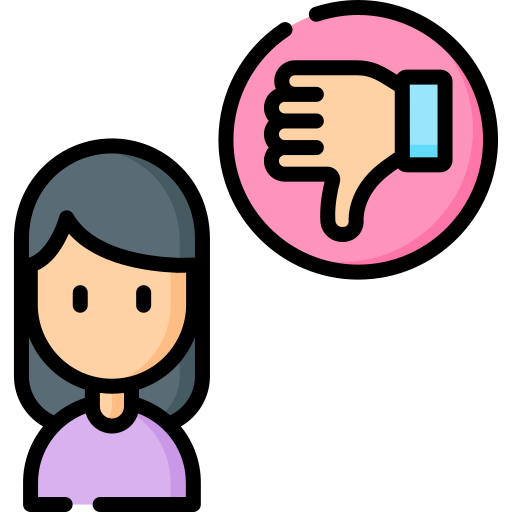 Definition:
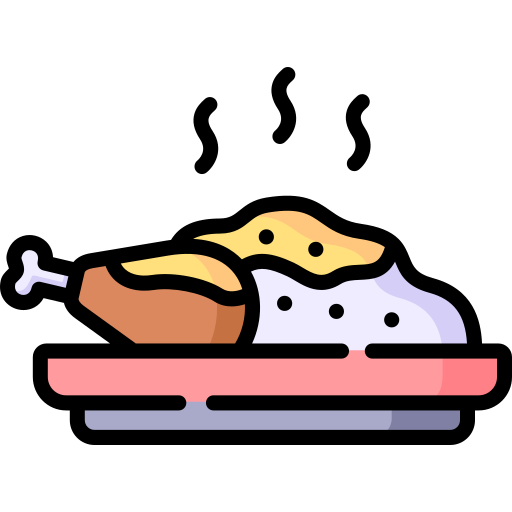 If you describe someone or something as loathsome, you are indicating how much you dislike them or how much they disgust you.
Mina thought the chicken curry was loathsome.
Vocabulary Laboratory
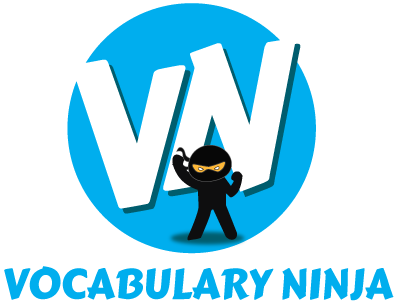 Describe / Definition:
Use it in a sentence:
Focus Word (write below):
Word Class:
Draw your sentence:
Vocabulary Visualiser
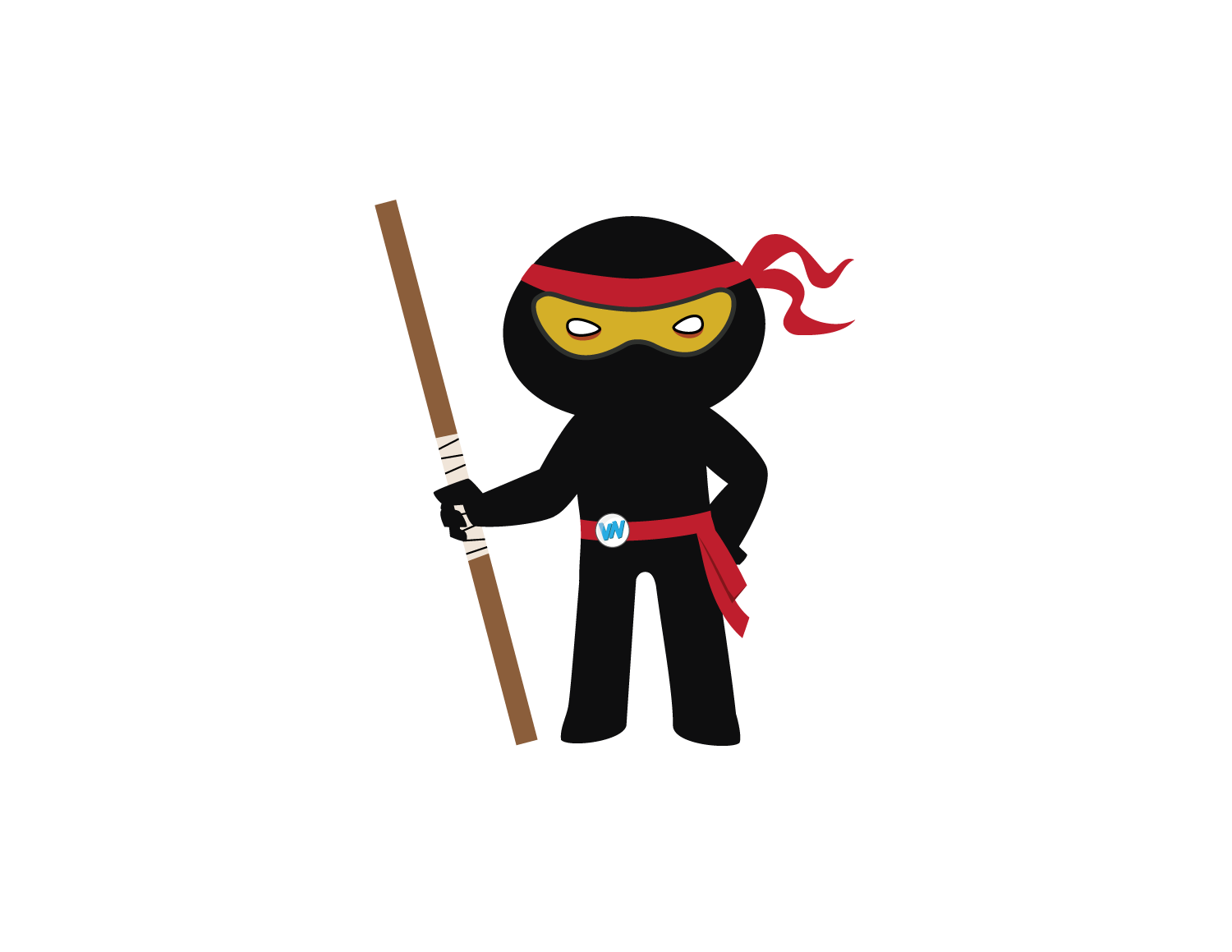 Draw the Grasshopper words and bring them to life.
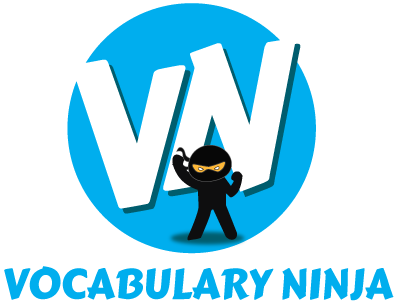 Vocabulary Visualiser
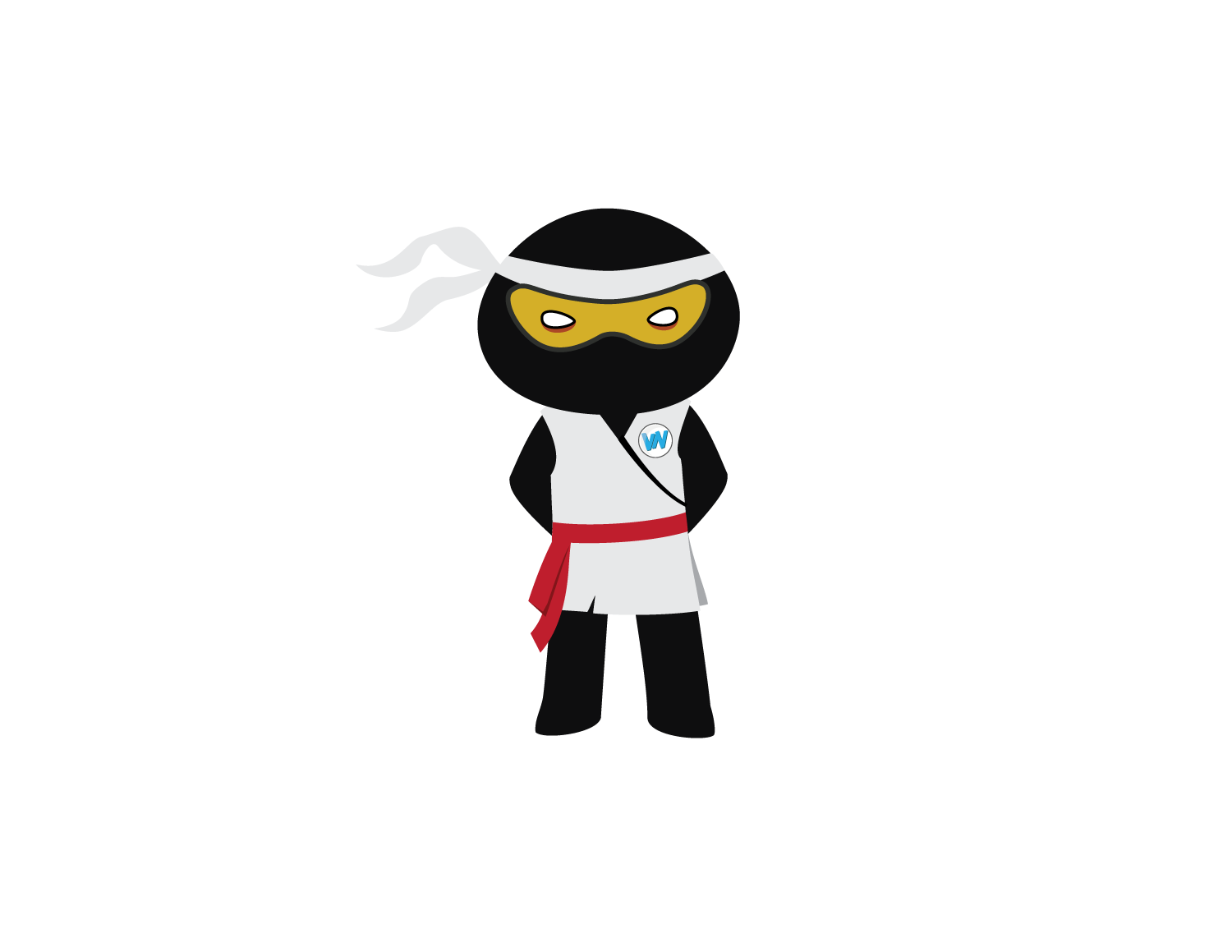 Draw the Shinobi words and bring them to life.
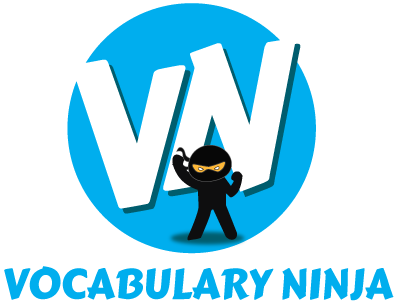 Matching Meanings
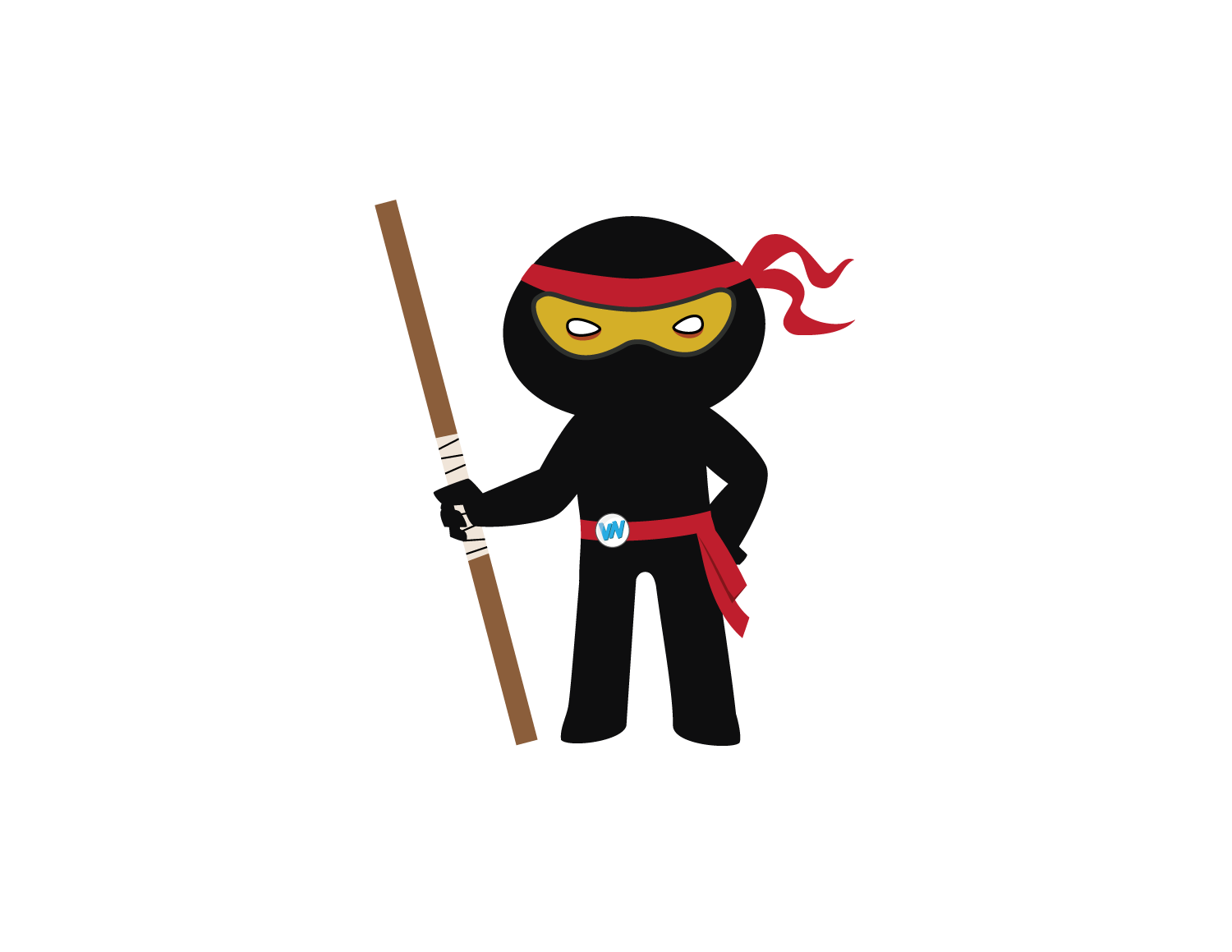 Draw lines from the Grasshopper words to their definitions.
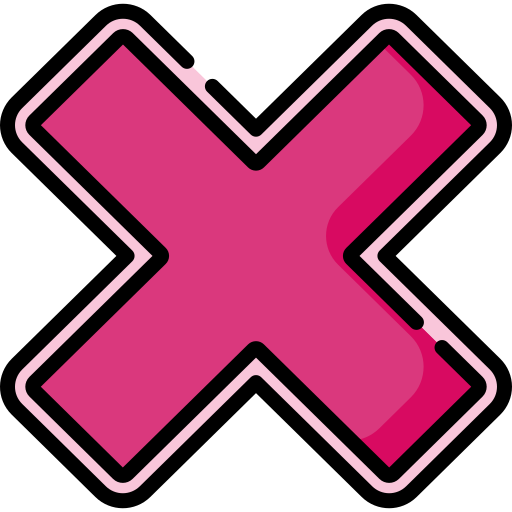 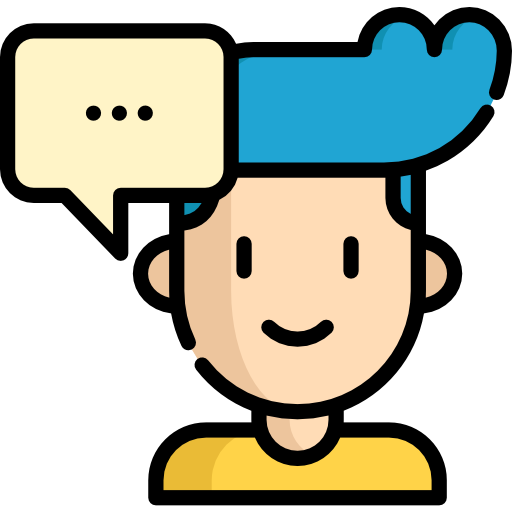 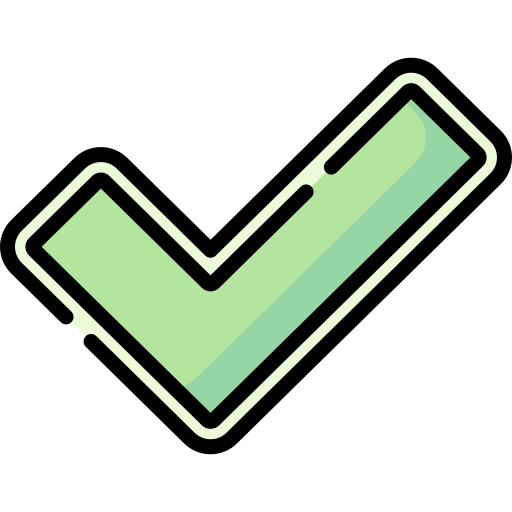 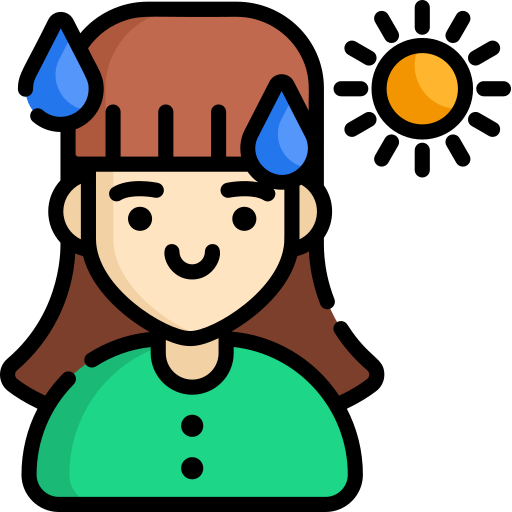 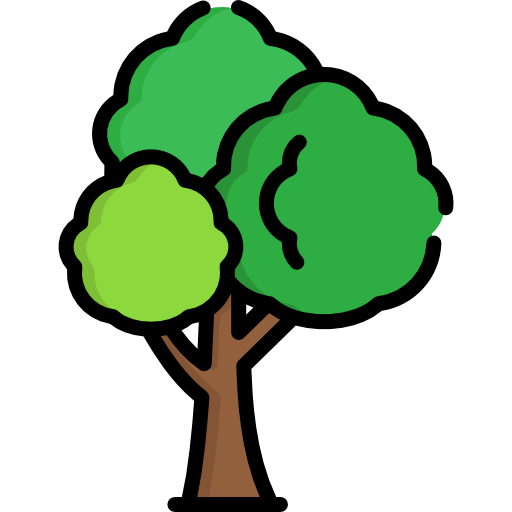 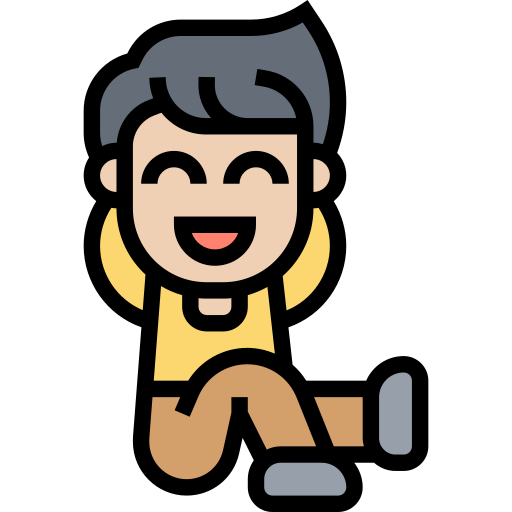 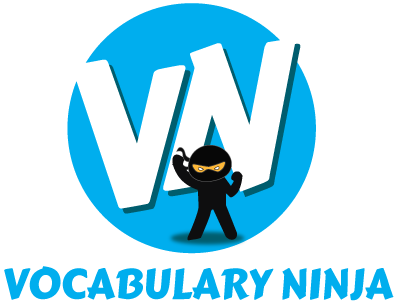 Matching Meanings
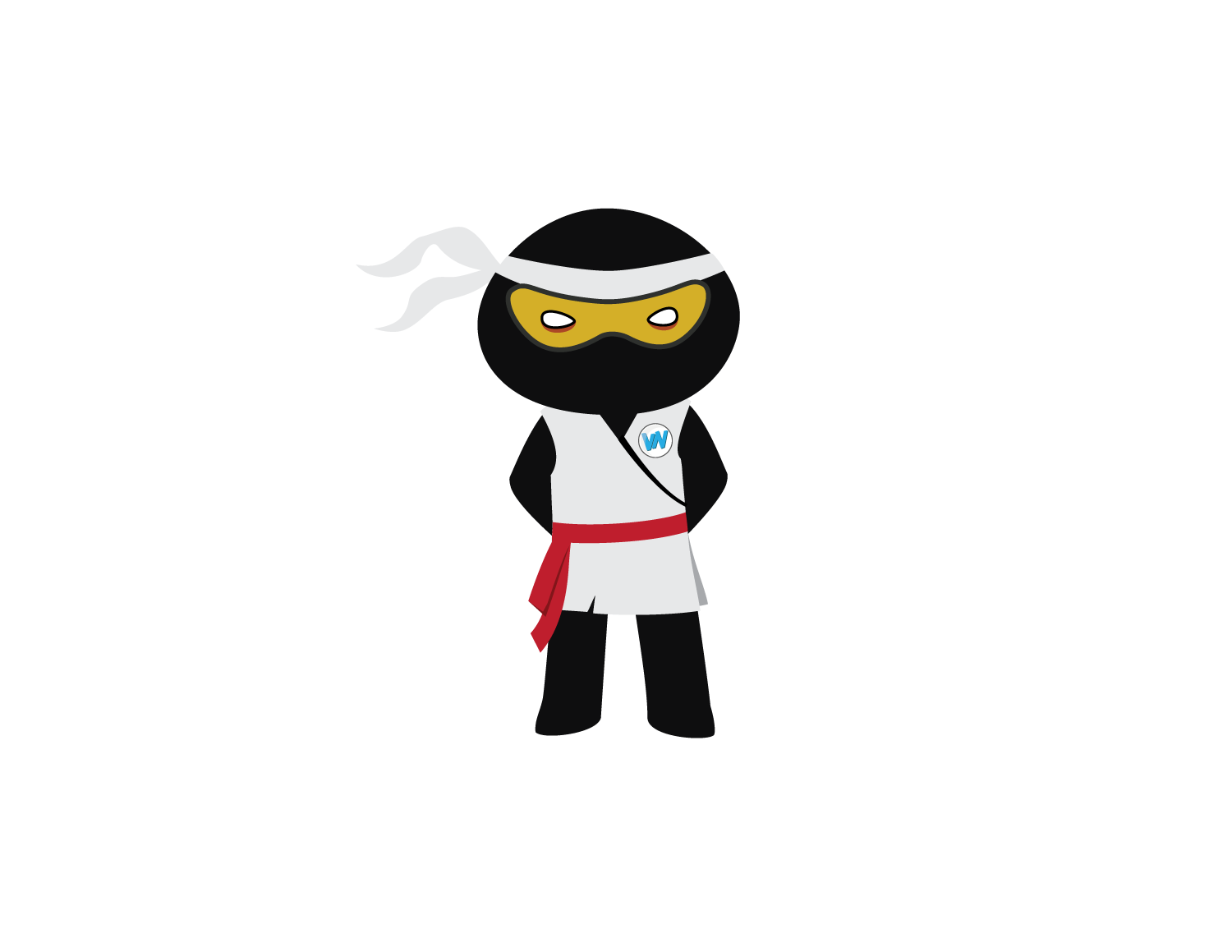 Draw lines from the Shinobi words to their definitions.
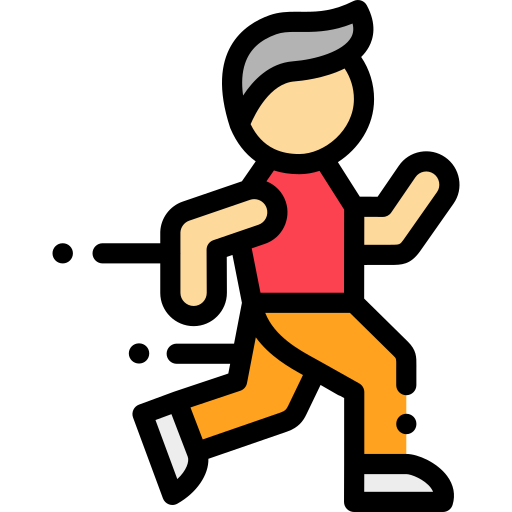 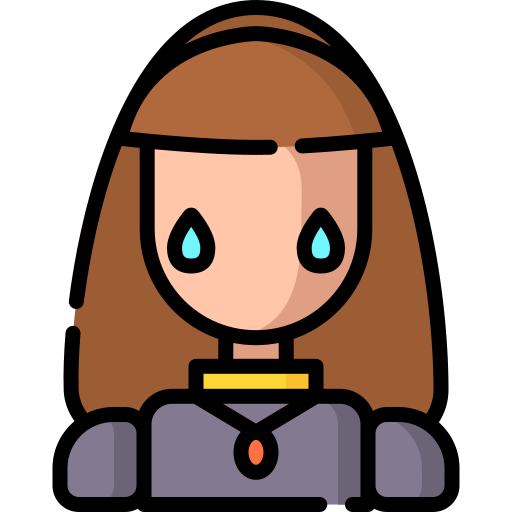 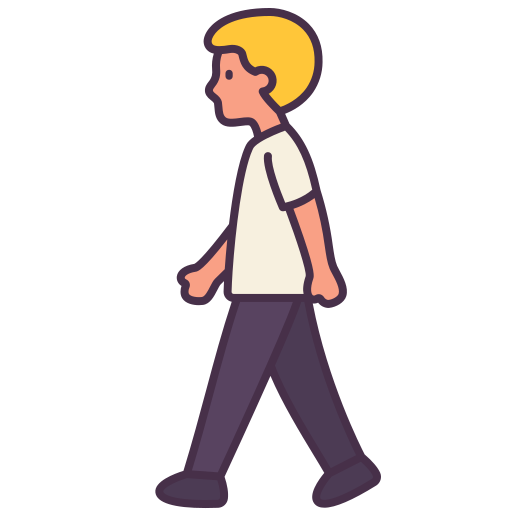 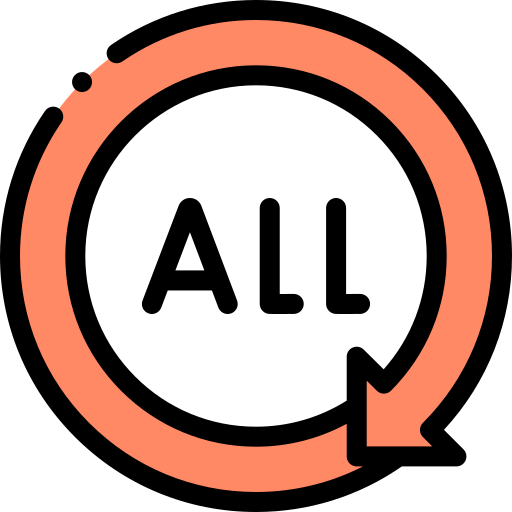 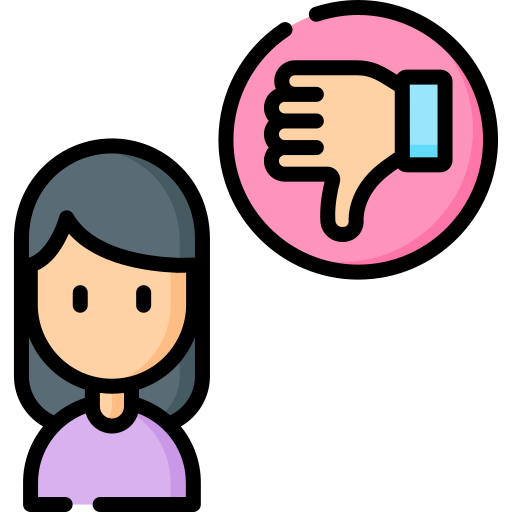 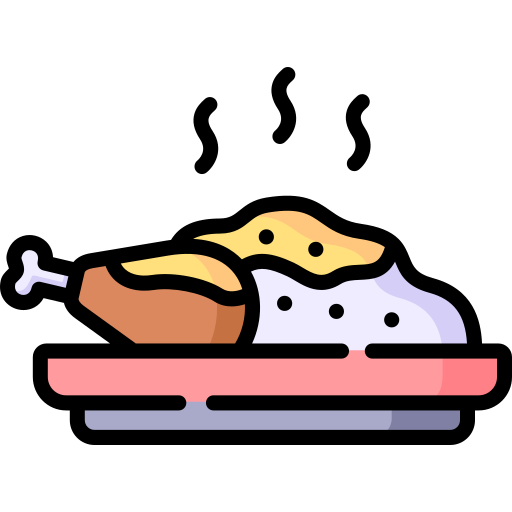 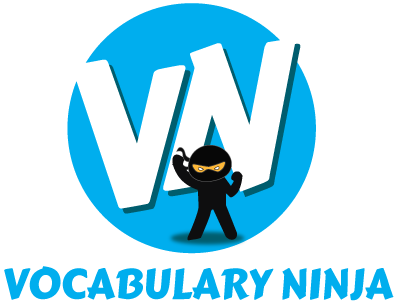 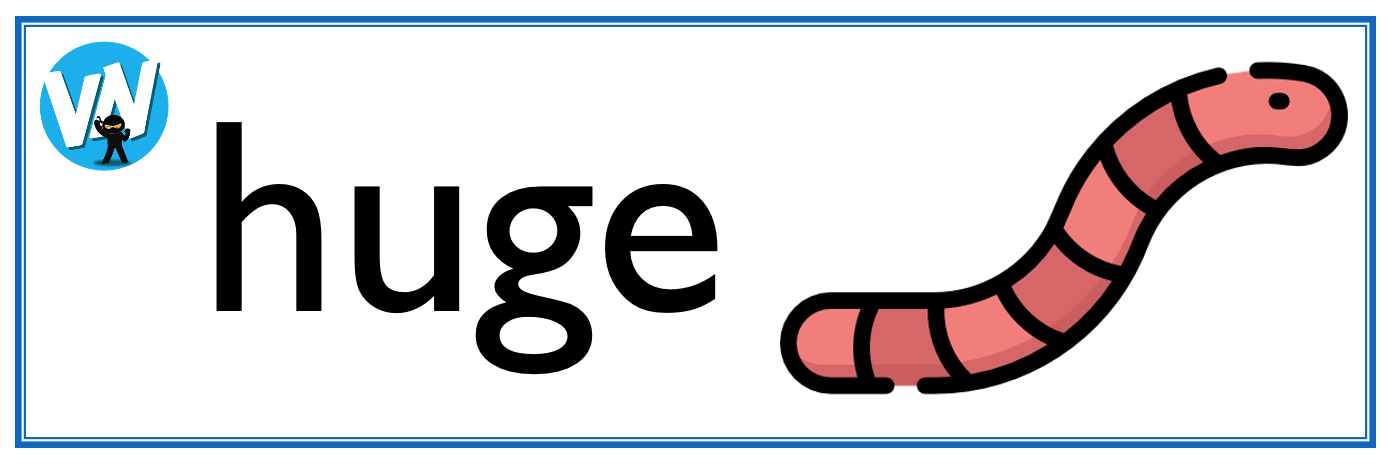 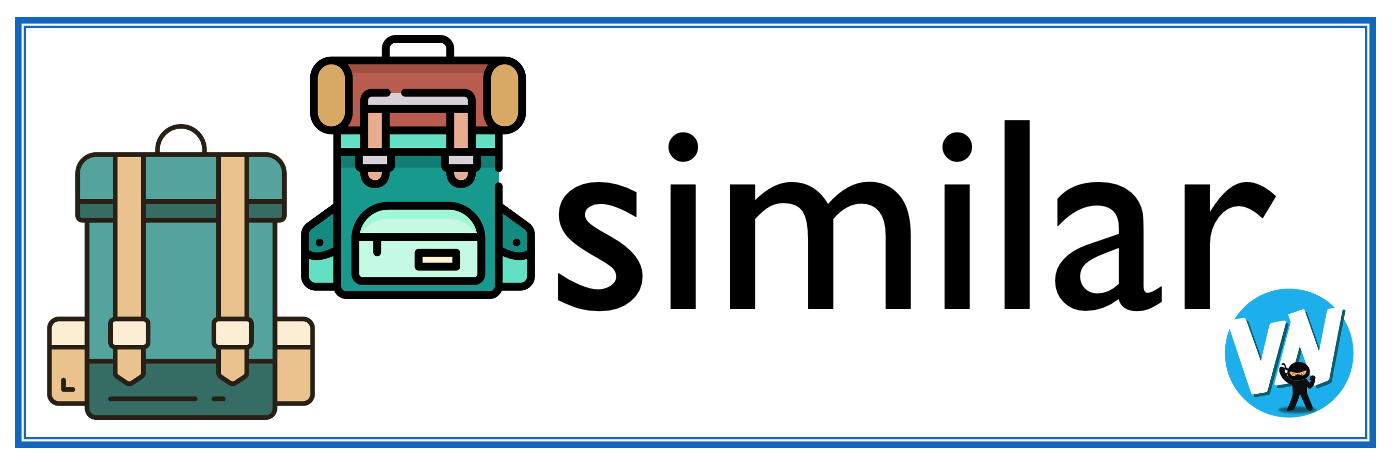 Display Slips
The following slides are for classroom display. As you teach each Word of the Day, words can be displayed in the classroom to enable pupils to use the taught vocabulary in an independent manner.
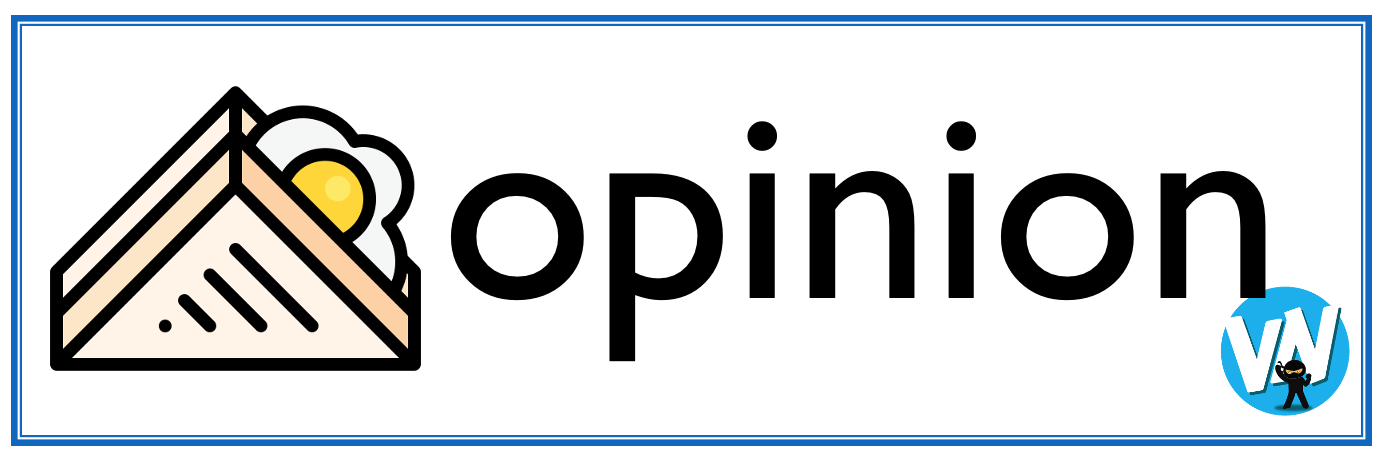 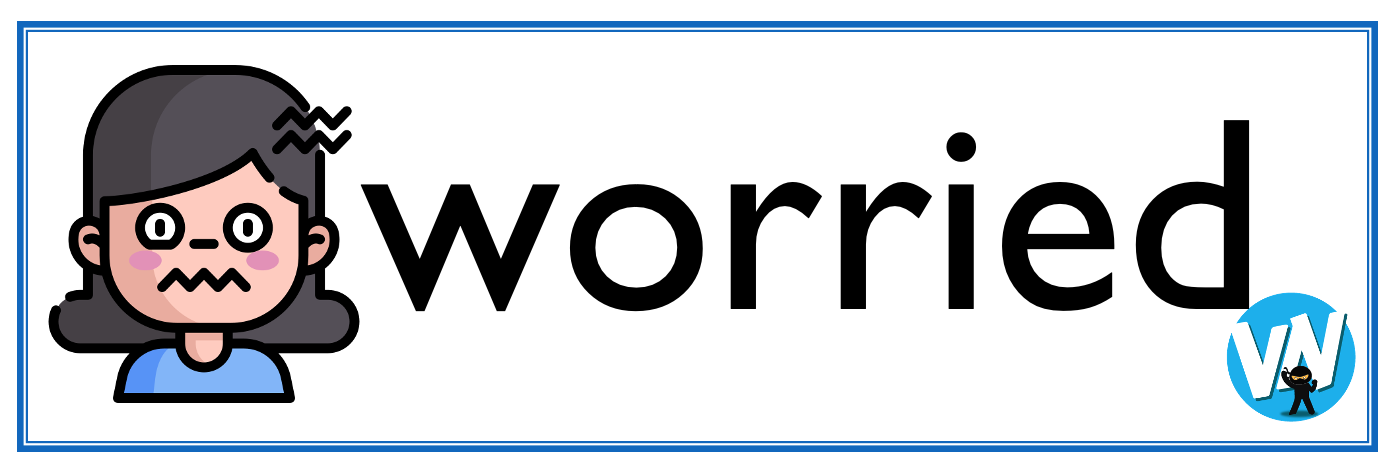 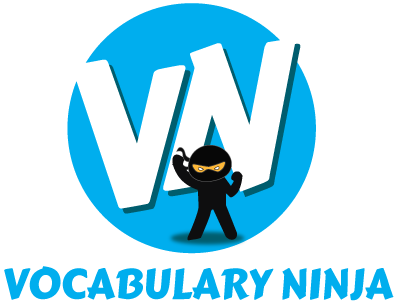 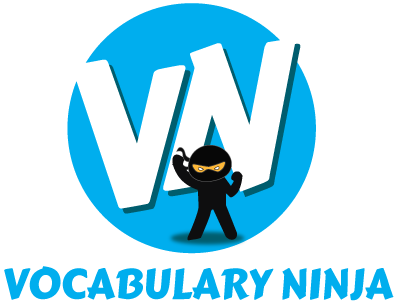 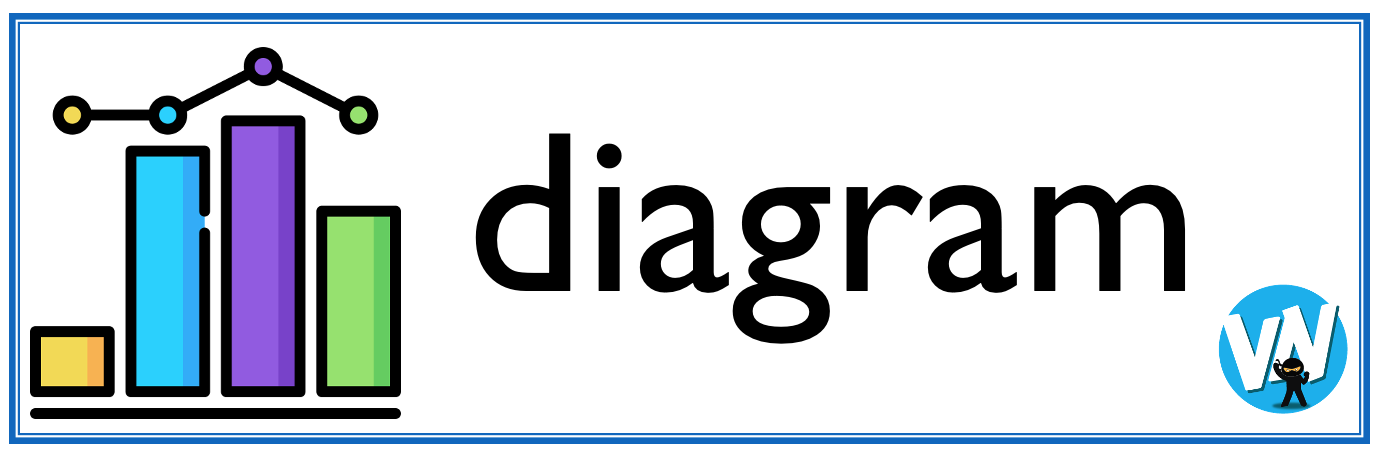 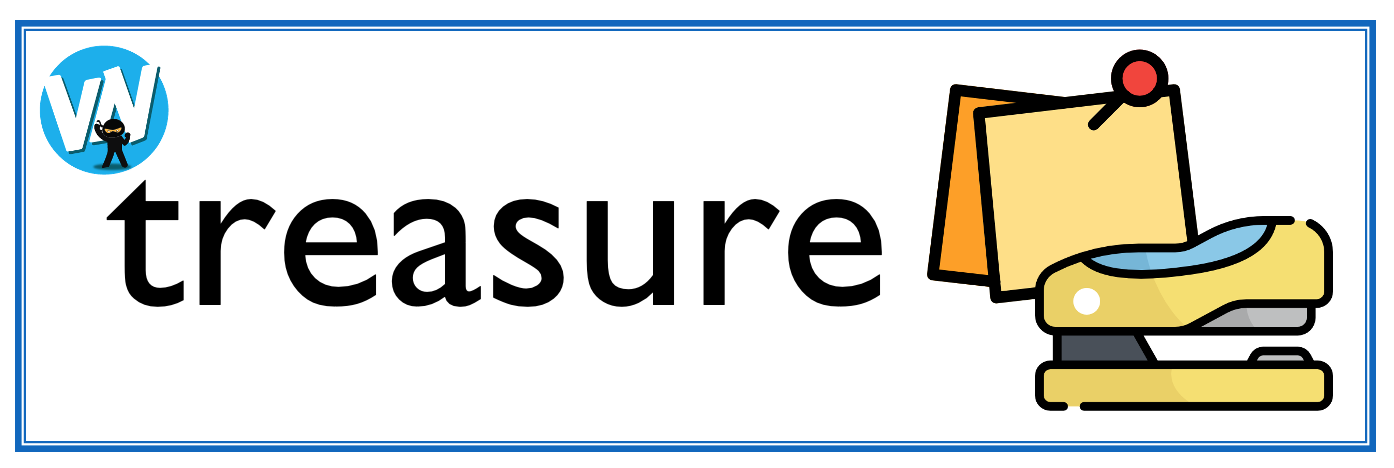 accept
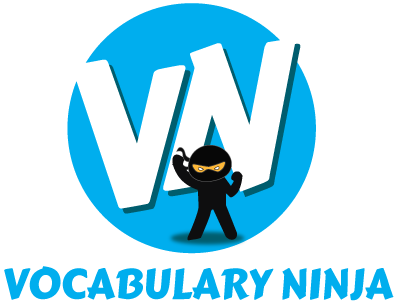 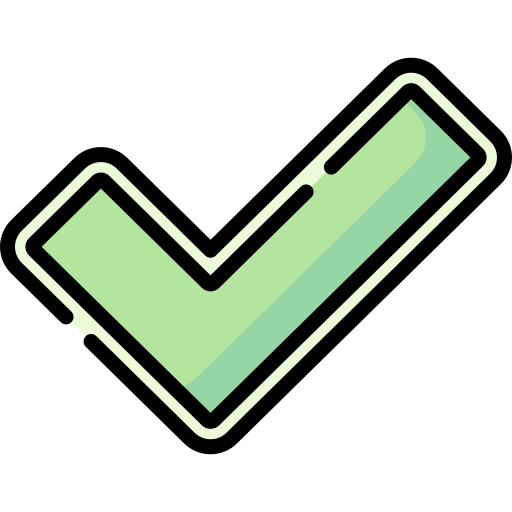 decline
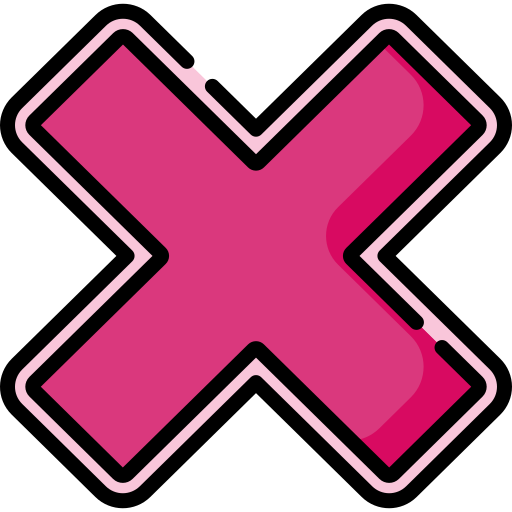 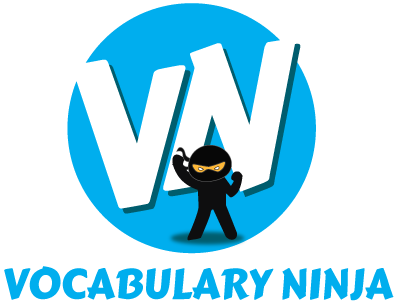 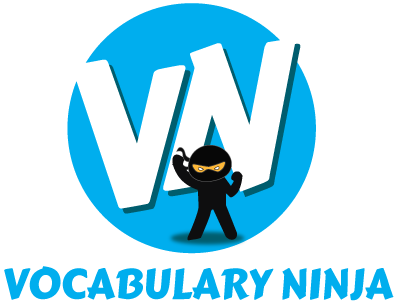 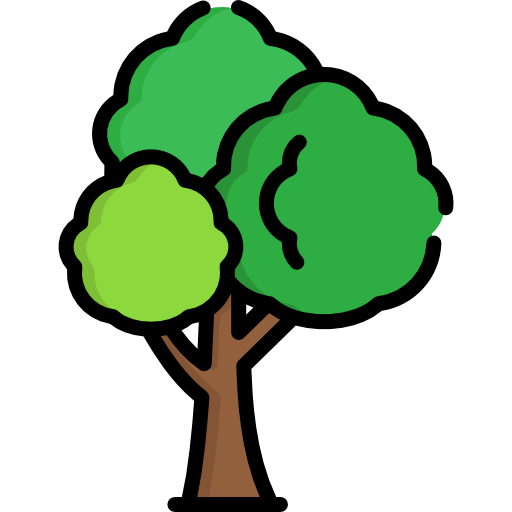 beneath
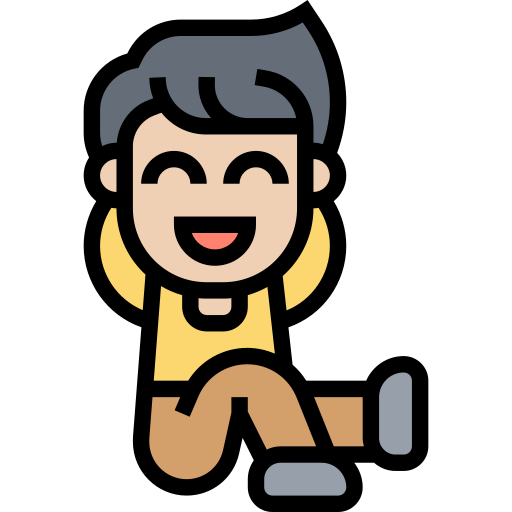 boast
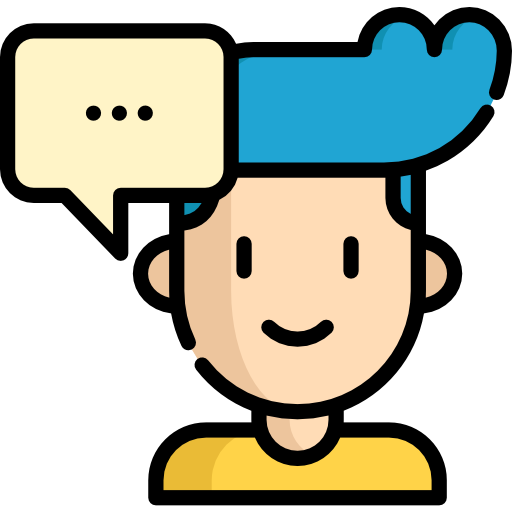 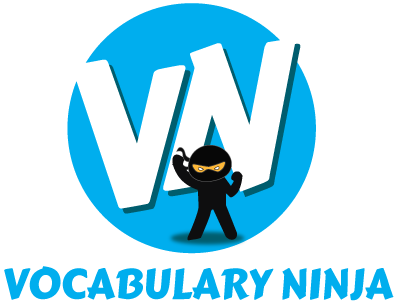 sweaty
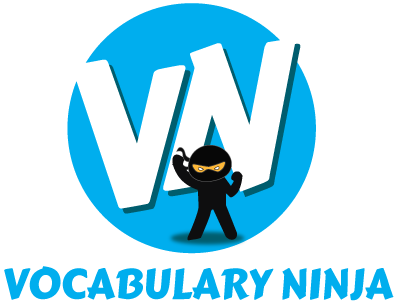 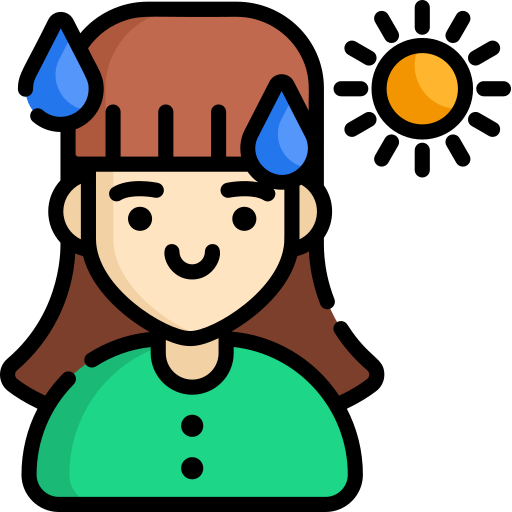 amble
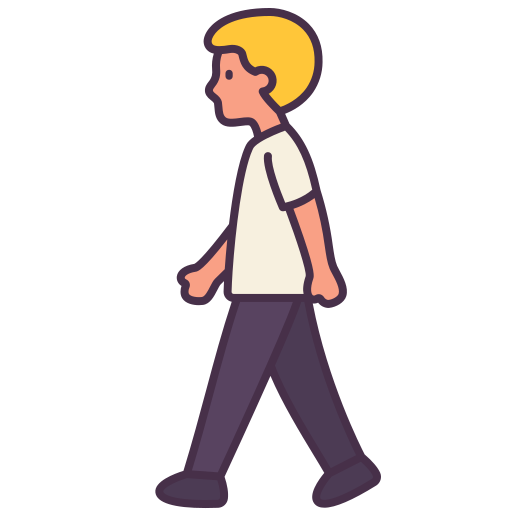 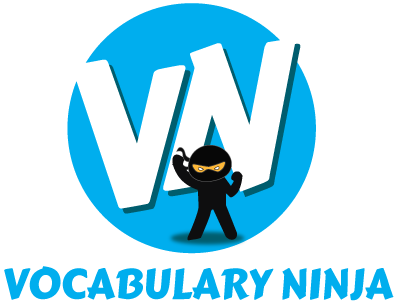 cascade
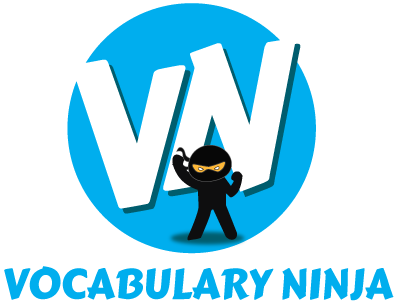 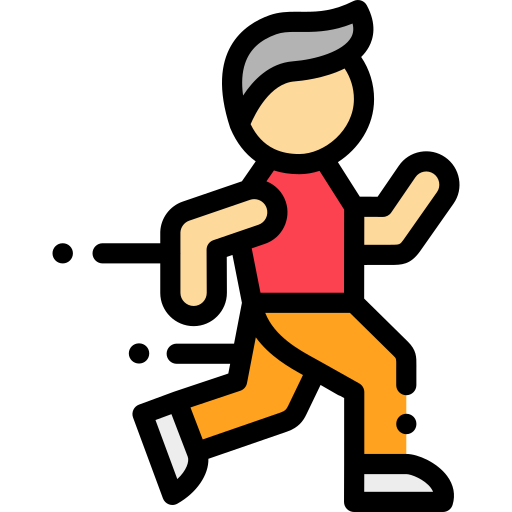 entire
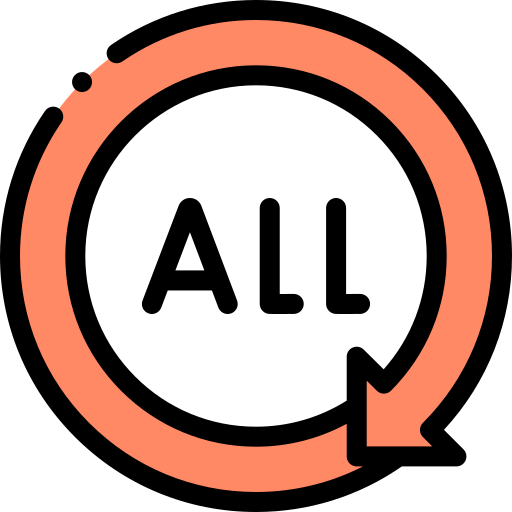 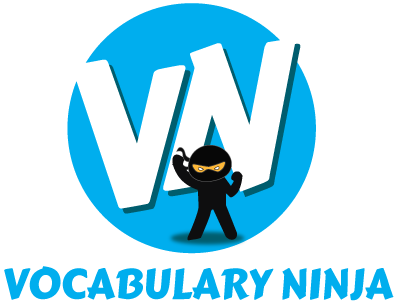 grieve
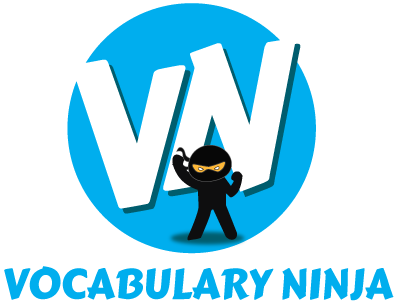 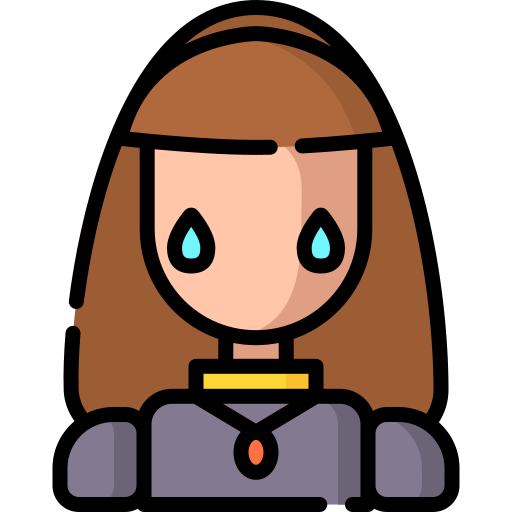 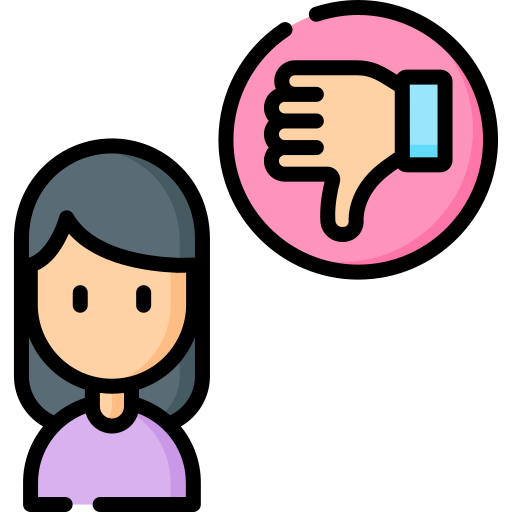 loathsome
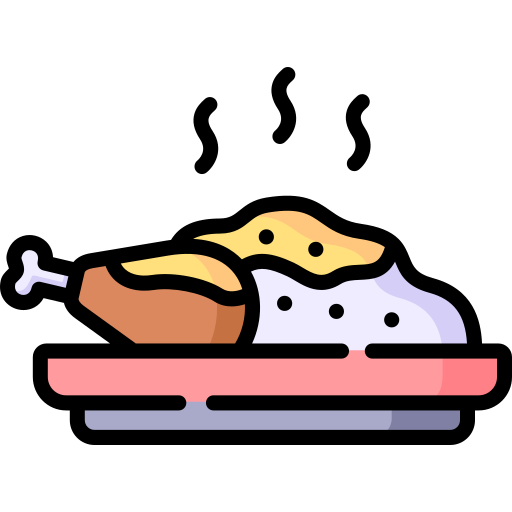 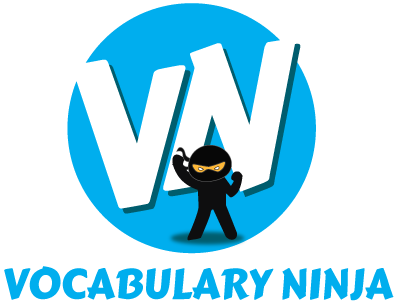